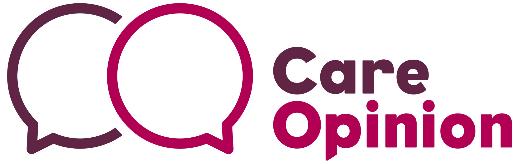 Building a culture of listening, learning and improvement
James Munro, CEO, Care Opinion CIC
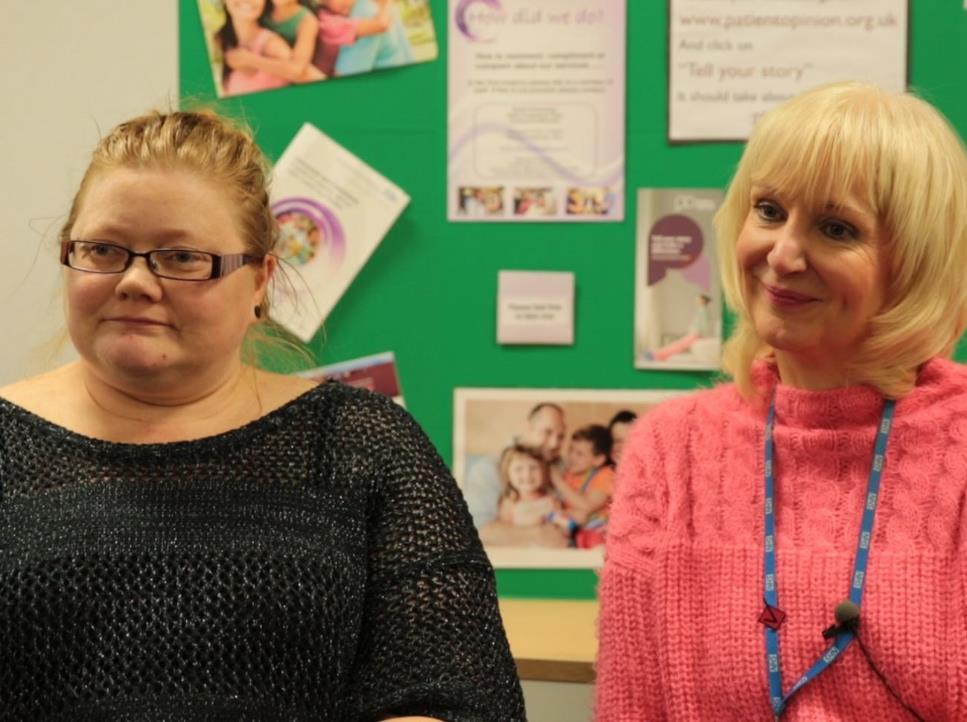 “As we’ve been on a journey, so have the users and carers been on a journey. They now have trust in us, to know that we do want to hear it, warts and all, and that we will work on what the issue is.”
Jenny Newman and Sue Dyke, public engagement
“More than just listening, it has helped us to focus on what we can change to improve our service.
We’ve learnt that Care Opinion gives patients a powerful voice, which in turn has empowered us.”
Lisa Metcalfpodiatrist
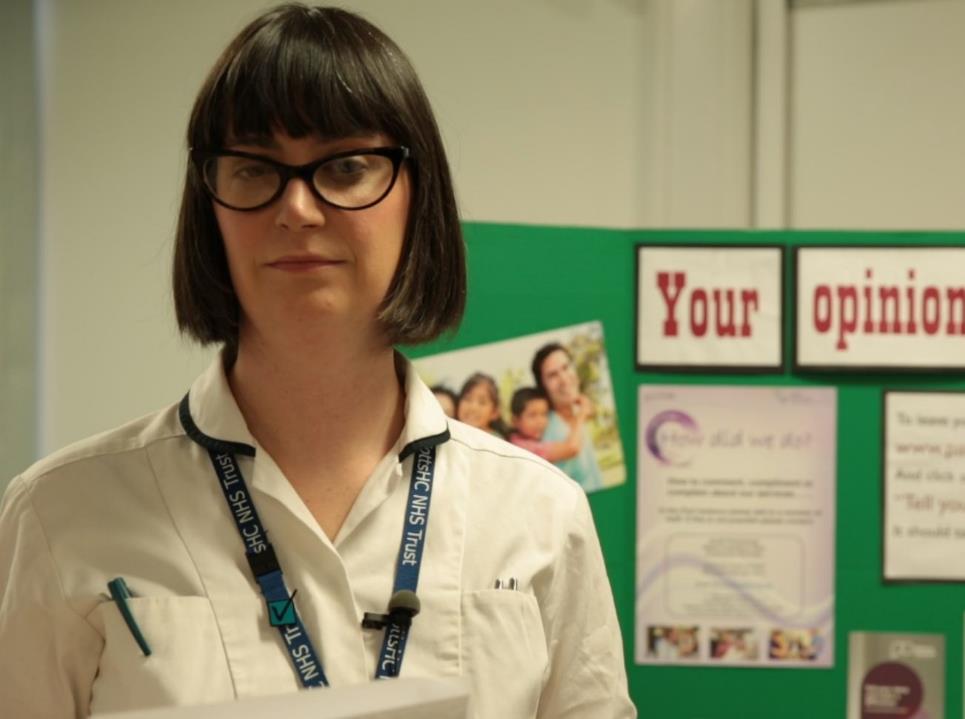 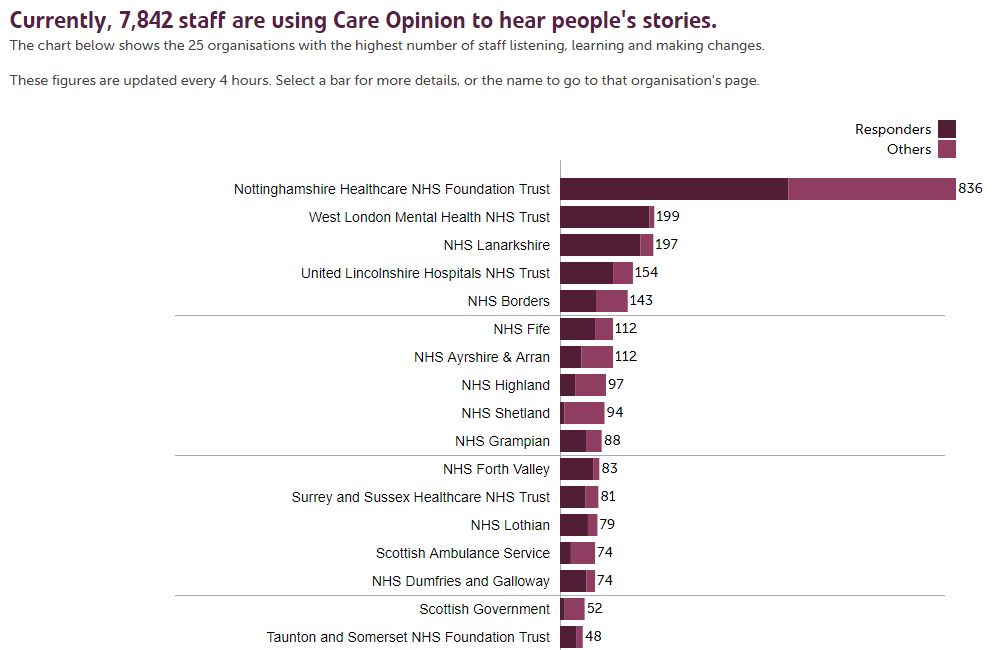 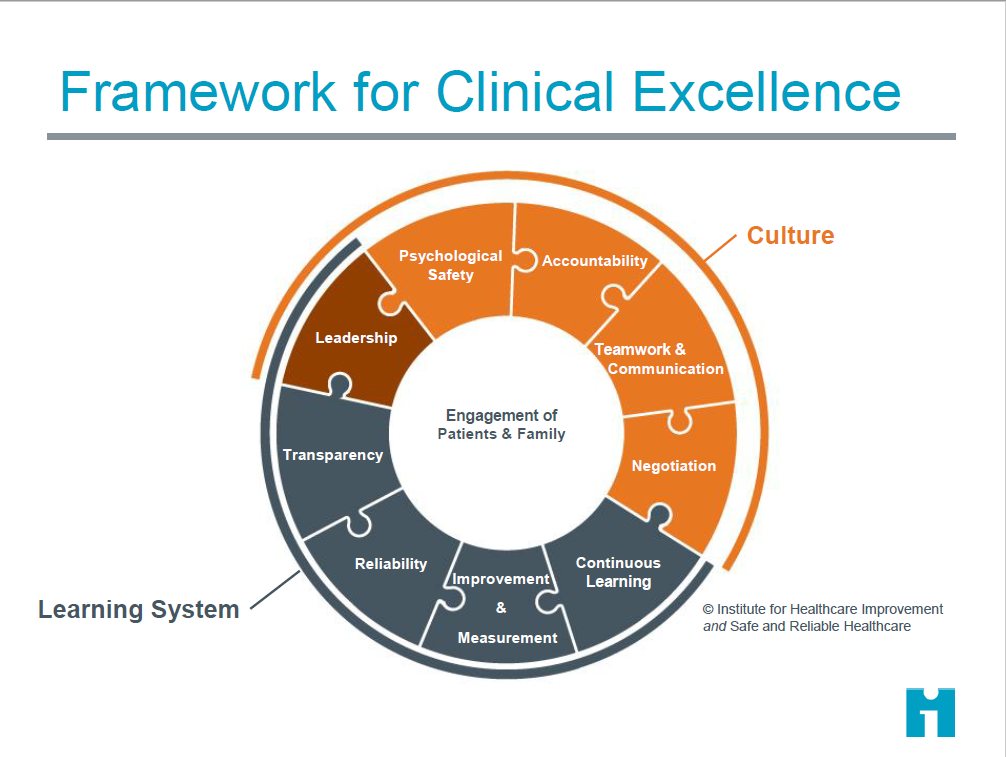 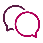 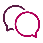 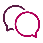 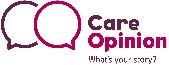 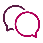 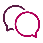 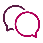 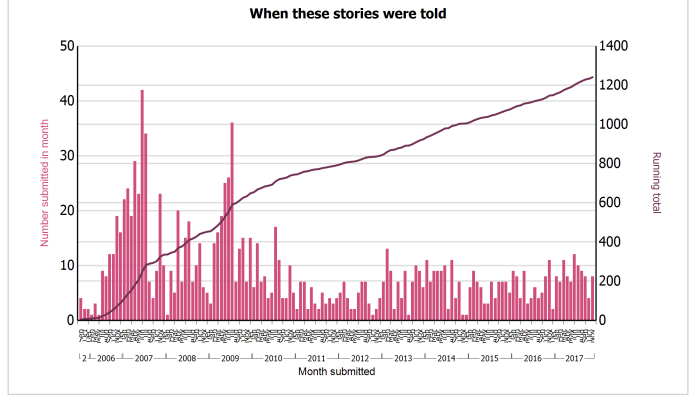 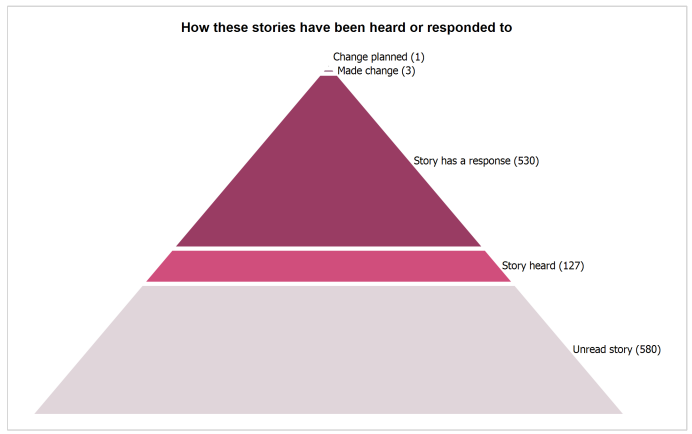 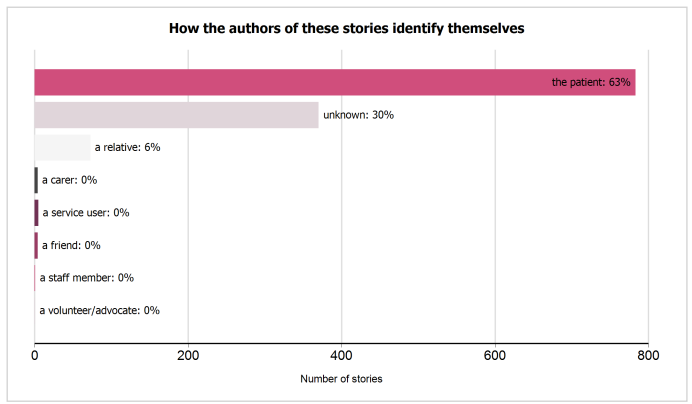 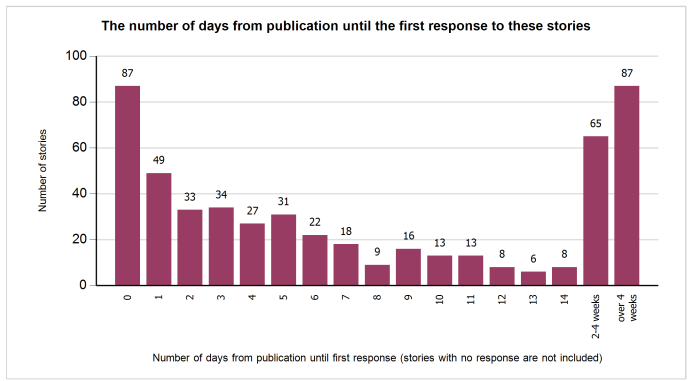 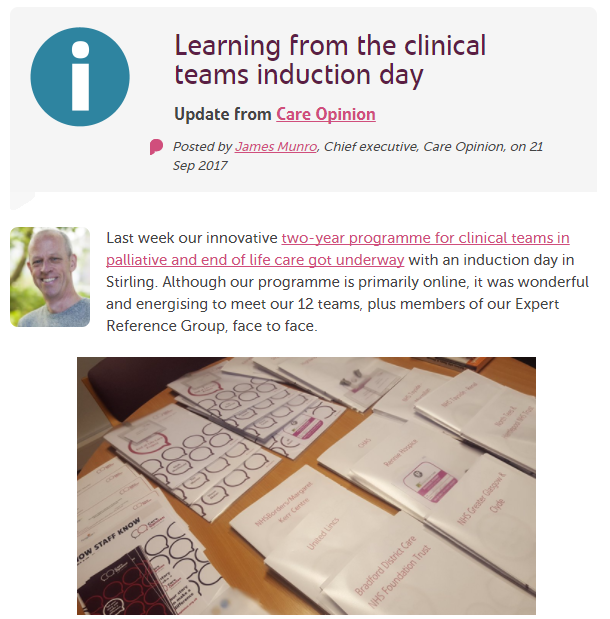 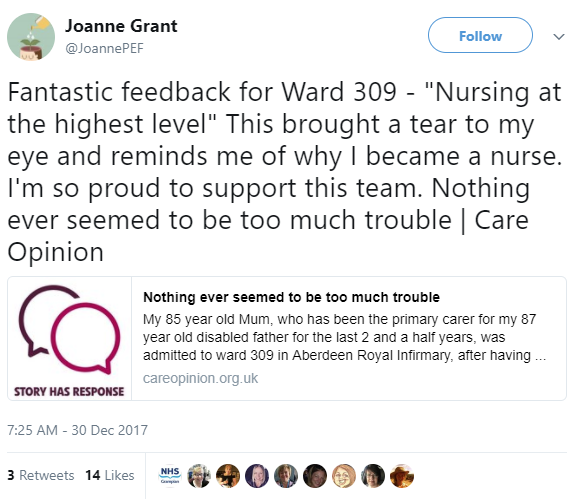 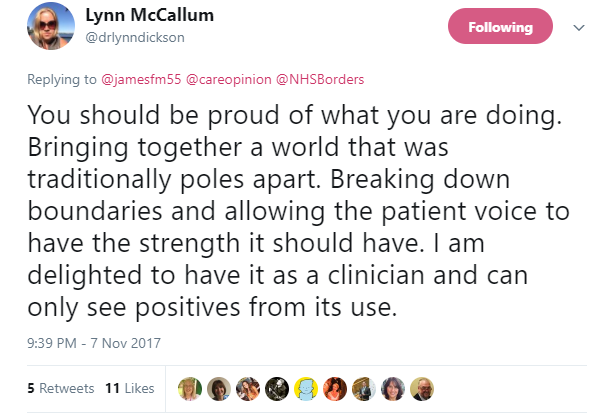 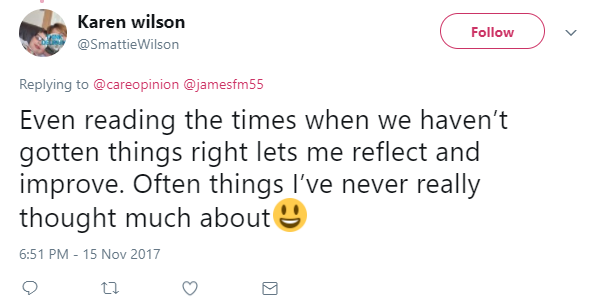 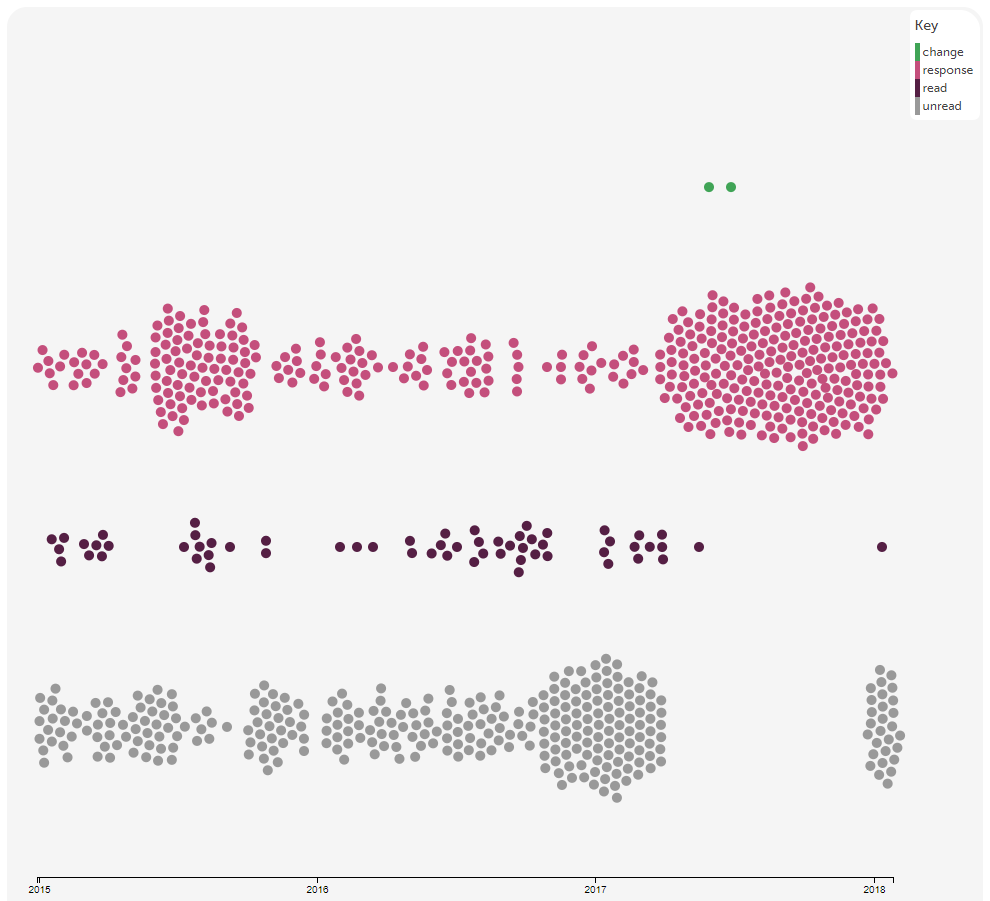 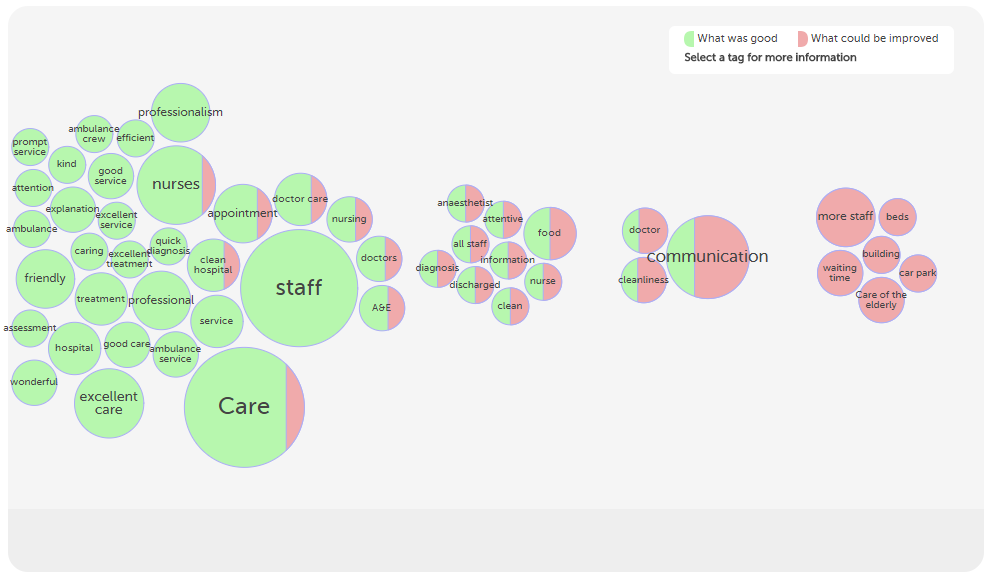 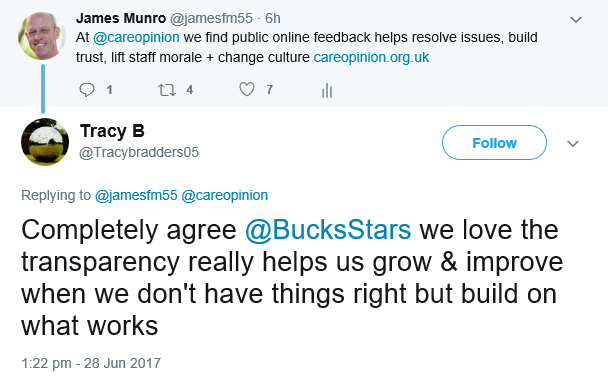 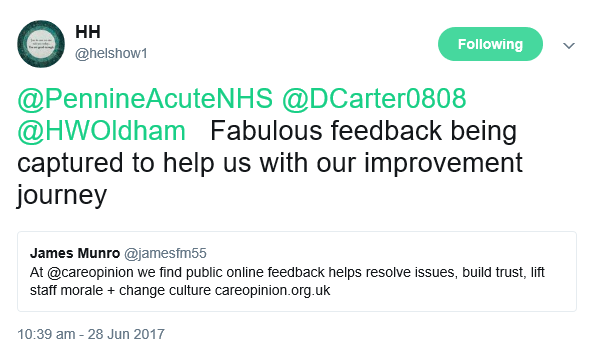 Real-time iHub QI study
Online feedback via Care Opinion
Structured conversations with people about their experiences of care
Care team discusses and agrees improvement opportunities
Report on progress via Care Opinion
Test and evaluate improvements
Implement and spread improvements
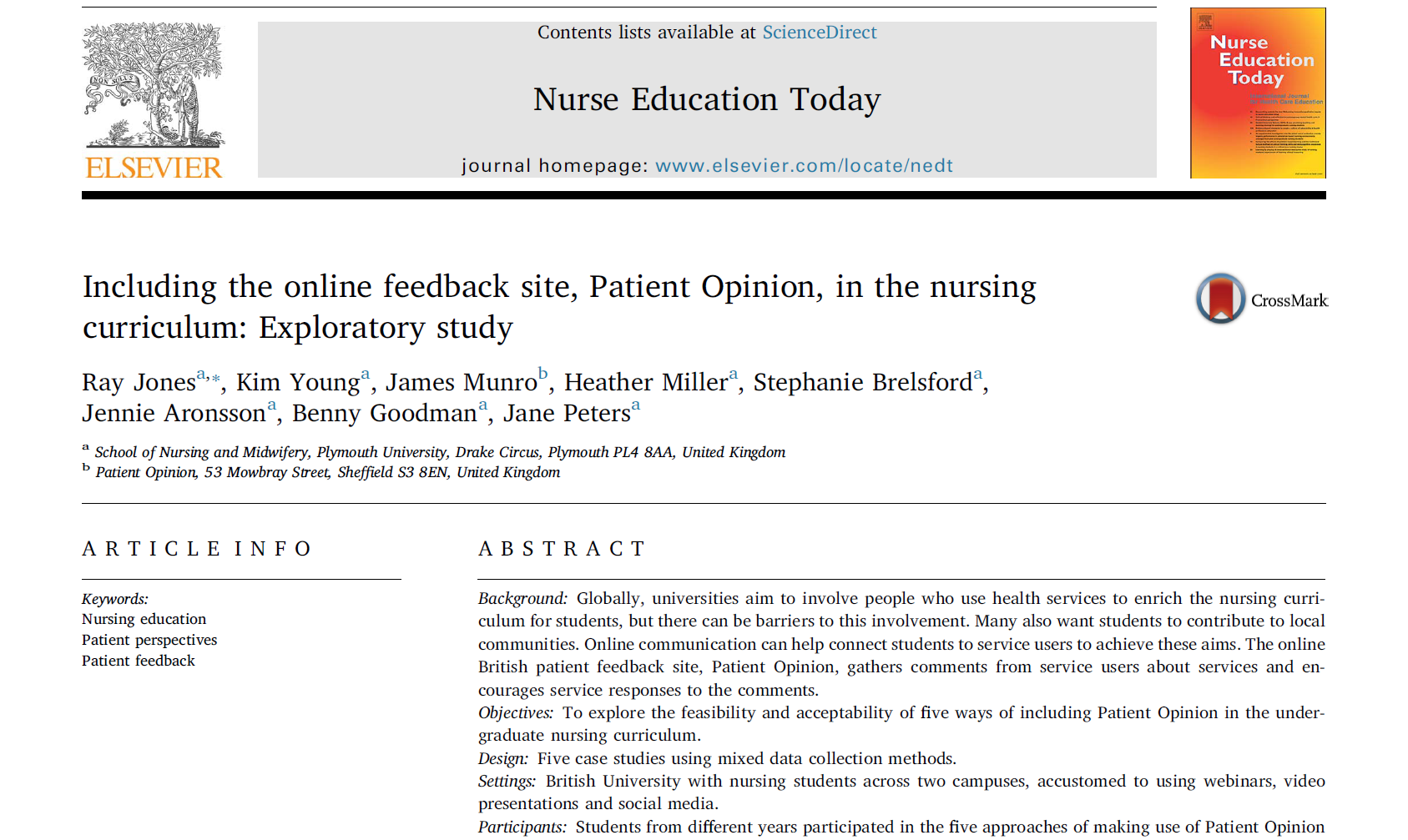 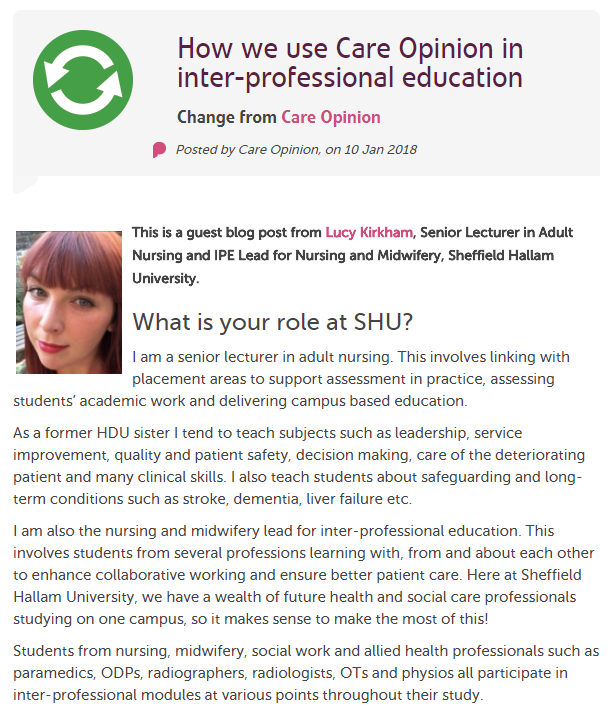 Coming soon… our learning app
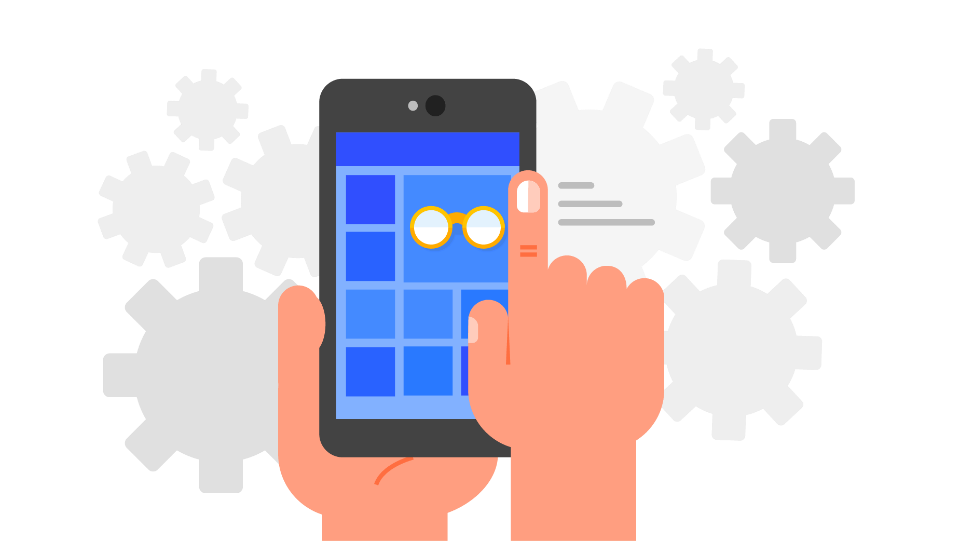 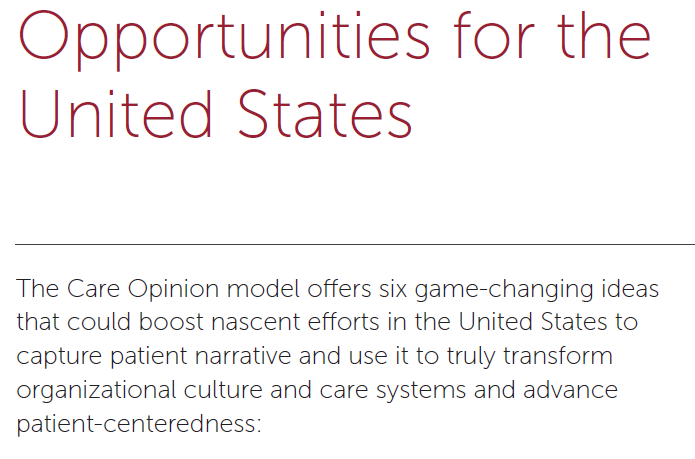 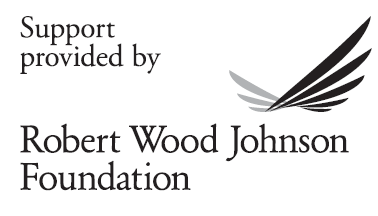 Katherine Browne and Dale Shaller, 2018
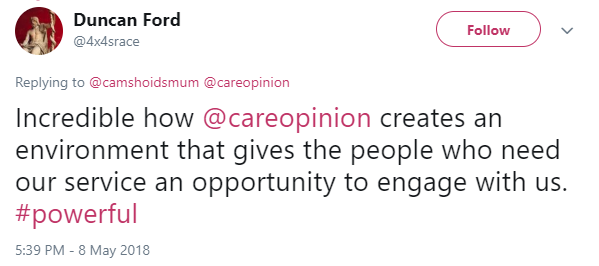 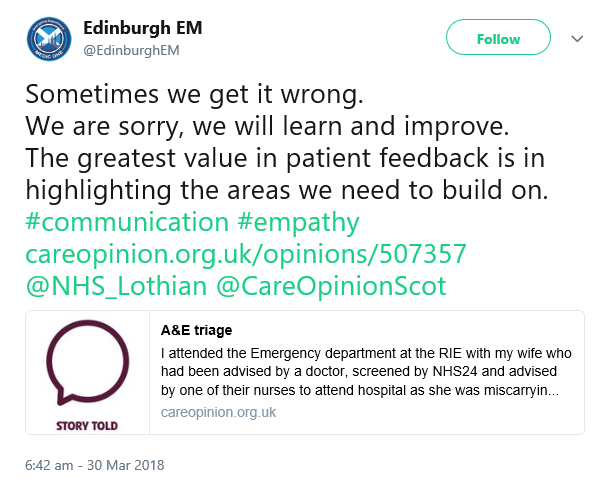 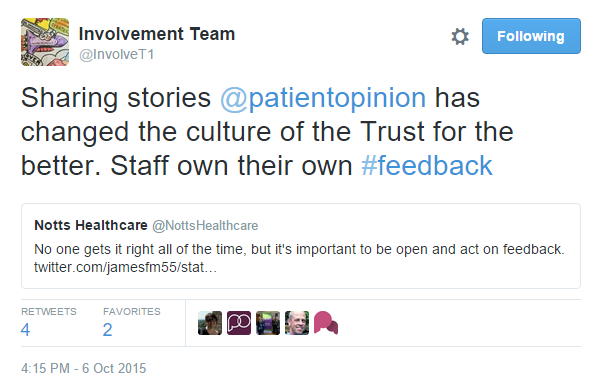 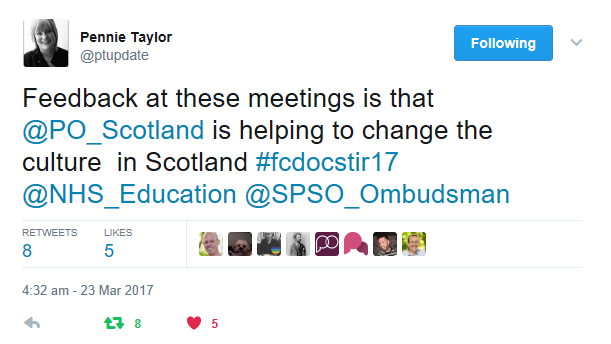 The plural of story isn’t data.
Lots of people
2018
The plural of story is culture.
Me
2018